Digital Design: A Systems ApproachLecture 4:  Numbers and Arithmetic
(c) 2005 - 2012  W. J. Dally
Readings
L4: Chapters 10 & 11
L5: Review Lectures 1-4
(c) 2005 - 2012  W. J. Dally
Numbers
Digital logic works with binary numbers
Each bit has a value based on its position
e.g., 10101
1+4+16 = 21
Or 1+4-16 = -11
(c) 2005 - 2012  W. J. Dally
From Decimal To Binary
Example: 1710
Convert number to binary base:
		17 ÷ 2   =   8		remainder 	1
		  8 ÷ 2   =   4	remainder 	0
		  4 ÷ 2   =   2	remainder 	0
		  2 ÷ 2   =   1	remainder 	0
		  1 ÷ 2   =   0	remainder 	1

1710  =  100012
LSB
MSB
(c) 2005 - 2012  W. J. Dally
From Decimal To Binary To Hexadecimal
Example:  196310

196310 = 0111  1010  10112
7
A
Bhex
(c) 2005 - 2012  W. J. Dally
Binary addition
1-bit 0+0 = 0, 1+0 = 1, 1+1 = 10
0_
10_
110_
1_
11_
111_
6	    110+   3    	011
5    101	   +7    111
9
1
01
001
1001
12
0
00
100
1100
(c) 2005 - 2012  W. J. Dally
One bit of an adder
Counts the number of “1” bits on its input
Outputs the result in binary
For a half-adder, 2 inputs, output can be 0, 1, or 2
For a full-adder, 3 inputs, output can be 0, 1, 2, or 3
(c) 2005 - 2012  W. J. Dally
Half Adder
// half adder
module HalfAdder(a,b,c,s);
  input a,b ;
  output c,s ;  // carry and sum
  wire s = a ^ b ;
  wire c = a & b ;
endmodule
# 00 00
# 01 01
# 10 01 
# 11 10
(c) 2005 - 2012  W. J. Dally
// full adder - from half adders
module FullAdder1(a,b,cin,cout,s) ;
  input a,b,cin ;
  output cout,s ;  // carry and sum
  wire g,p ;	   // generate and propagate
  wire cp ;
  HalfAdder ha1(a,b,g,p) ;
  HalfAdder ha2(cin,p,cp,s) ;
  or o1(cout,g,cp) ;
endmodule
# 000 00
# 001 01
# 010 01
# 011 10
# 100 01
# 101 10
# 110 10
# 111 11
(c) 2005 - 2012  W. J. Dally
Full adder from a truth table
(c) 2005 - 2012  W. J. Dally
Full adder from truth table
// full adder - logical
module FullAdder2(a,b,cin,cout,s) ;
  input a,b,cin ;
  output cout,s ;  // carry and sum
  wire s = a ^ b ^ cin ;
  wire cout = (a & b)|(a & cin)|(b & cin) ; // majority
endmodule
(c) 2005 - 2012  W. J. Dally
CMOS Version of Full Adder
(c) 2005 - 2012  W. J. Dally
Multi-bit Adder
(c) 2005 - 2012  W. J. Dally
Adder in verilog - behavioral
// multi-bit adder - behavioral
module Adder1(a,b,cin,cout,s) ;
  parameter n = 8 ;
  input [n-1:0] a, b ;
  input cin ;
  output [n-1:0] s ;
  output cout ;
  wire [n-1:0] s;
  wire cout ;

  assign {cout, s} = a + b + cin ;
endmodule
(c) 2005 - 2012  W. J. Dally
Ripple-carry adder – bit-slice notation
// multi-bit adder – with vectors
module Adder2(a,b,cin,cout,s) ;
  parameter n = 8 ;
  input [n-1:0] a, b ;
  input cin ;
  output [n-1:0] s ;
  output cout ;

  wire [n-1:0] p = a ^ b ;
  wire [n-1:0] g = a & b ;
  wire [n:0]   c = {g | (p & c[n-1:0]), cin} ;
  wire [n-1:0] s = p ^ c[n-1:0] ;
  wire         cout = c[n] ;
endmodule
(c) 2005 - 2012  W. J. Dally
Negative Integers
Thus far we have only addressed positive integers. What about negative numbers?

3 ways to represent negative integers in binary:
Sign Magnitude
One’s complement
Two’s complement

Example: Consider 		+23 		–23
Sign Magnitude		0 10111		1 10111
One’s complement	0 10111		1 01000
Two’s complement	0 10111		1 01001
(c) 2005 - 2012  W. J. Dally
Why do we all use 2’s complement?
2’s complement makes subtraction easy
Represent negative number, –x as 2n – x  
All arithmetic is done modulo 2n so no adjustments are necessary
	x + (– y) = x + (2n – y) (mod 2n)
	consider 4-bit numbers
		4 – 3	= 4 + (16 – 3) (mod 16)  				= 4 + (15 – 3 + 1)				= 0100 + (1111 – 0011) + 0001				= 0100 + 1100 + 0001				= 0001
(c) 2005 - 2012  W. J. Dally
2’s Complement
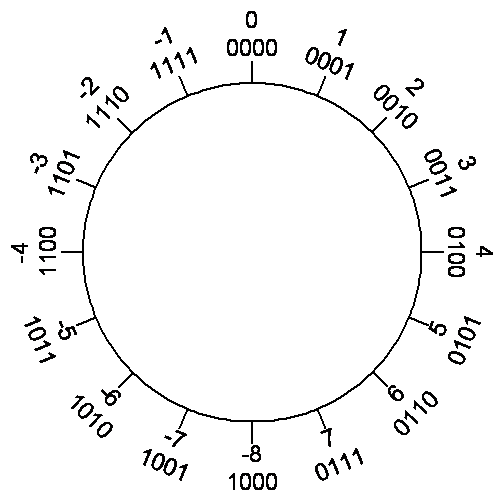 (c) 2005 - 2012  W. J. Dally
(c) 2005 - 2012  W. J. Dally
(c) 2005 - 2012  W. J. Dally
// add a+b or subtract a-b, check for overflow
module AddSub(a,b,sub,s,ovf) ;
  parameter n = 8 ;
  input [n-1:0] a, b ;
  input sub ;           // subtract if sub=1, otherwise add
  output [n-1:0] s ;
  output ovf ;          // 1 if overflow
  wire c1, c2 ;         // carry out of last two bits
  wire ovf = c1 ^ c2 ;  // overflow if signs don't match

  // add non sign bits
  Adder1 #(n-1) ai(a[n-2:0],b[n-2:0]^{n-1{sub}},sub,c1,s[n-2:0]) ;
  // add sign bits
  Adder1 #(1)   as(a[n-1],b[n-1]^sub,c1,c2,s[n-1]) ;
endmodule
(c) 2005 - 2012  W. J. Dally
// test script
module test2 ;

  reg [7:0] in0, in1 ;
  wire [7:0] out ;
  reg sub ;
  wire ovf ;

  AddSub #(8) a(in0,in1,sub,out,ovf) ;

  initial begin
    in0 = 8'd87  ; in1 = 8'd40 ; sub = 0 ;
    #100 $display("%03h + %03h  = %03h ovf = %b", in0, in1, out, ovf) ;
    in0 = 8'd87  ; in1 = 8'd40 ; sub = 1 ;
    #100 $display("%03h - %03h  = %03h ovf = %b", in0, in1, out, ovf) ;
    in0 = 8'd88  ; in1 = 8'd40 ; sub = 0 ;
    #100 $display("%03h + %03h  = %03h ovf = %b", in0, in1, out, ovf) ;
    in0 = 8'he9  ; in1 = 8'h17 ; sub = 1 ; /* -23 - 23 */
    #100 $display("%03h - %03h  = %03h ovf = %b", in0, in1, out, ovf) ;
    in0 = 8'he9  ; in1 = 8'h97 ; sub = 0 ; /* -23 - 105 = -128  no ovf */
    #100 $display("%03h + %03h  = %03h ovf = %b", in0, in1, out, ovf) ;
    in0 = 8'he9  ; in1 = 8'd106 ; sub = 1 ; /* overflow */
    #100 $display("%03h - %03h  = %03h ovf = %b", in0, in1, out, ovf) ;
  end
endmodule
# 57 + 28  = 7f ovf = 0
# 57 - 28  = 2f ovf = 0
# 58 + 28  = 80 ovf = 1
# e9 - 17  = d2 ovf = 0
# e9 + 97  = 80 ovf = 0
# e9 - 6a  = 7f ovf = 1
(c) 2005 - 2012  W. J. Dally
reg [8:0] ref, in0, in1 ; // reference result, inputs kept longer
Reg rovf ;

…
 initial begin
    // generate test cases

    // check each against reference
    if(sub) ref = in0-in1 ;
    else ref = in0+in1 ;
    rovf = (ref[8] != ref[7]) ;
    #100
    if ((out != ref[7:0])||(ovf != rovf)) $display("ERROR") ;
    
    // more cases
  end
(c) 2005 - 2012  W. J. Dally
Compare two numbers with subtraction
diff = a – b if diff is negative (sign bit = 1), a<b
If diff is zero, a=b
Example, compare a = 0101 and b = 0110
	diff = a – b = 1111 => a<b
Compare a=0111 and b = 0111, diff = 0 => a=b
(c) 2005 - 2012  W. J. Dally
Multiplication
Multiplication
	Shifting left multiplies by 2
		e.g., 5 = 101,  10 = 1010, 20 = 10100
	To multiply by 3, compute 3x = x + 2x
	Example, 7 x 5
			         1 1 1 			     x     1 0 1
			         1 1 1			      0 0 0			   1 1 1			1 0 0 0 1 1
(c) 2005 - 2012  W. J. Dally
First generate partial products: pij = ai  bj has weight i+j
(c) 2005 - 2012  W. J. Dally
Then sum partial products to get sum
(c) 2005 - 2012  W. J. Dally
// 4-bit multiplier
module mul4(a,b,p) ;
  input [3:0] a,b ;
  output [7:0] p ;
  
  // form partial products 
  wire [3:0] pp0 = a & {4{b[0]}} ; // x1
  wire [3:0] pp1 = a & {4{b[1]}} ; // x2
  wire [3:0] pp2 = a & {4{b[2]}} ; // x4
  wire [3:0] pp3 = a & {4{b[3]}} ; // x8

  // sum up partial products
  wire cout1, cout2, cout3 ;
  wire [3:0] s1, s2, s3 ;
  Adder1 #(4) a1(pp1, {0,pp0[3:1]}, 0, cout1, s1) ;
  Adder1 #(4) a2(pp2, {cout1,s1[3:1]}, 0, cout2, s2) ;
  Adder1 #(4) a3(pp3, {cout2,s2[3:1]}, 0, cout3, s3) ;

  // collect the result
  wire [7:0] p = {cout3, s3, s2[0], s1[0], pp0[0]} ;
endmodule
(c) 2005 - 2012  W. J. Dally
// test script
module test3 ;

  reg [3:0] in0, in1 ;
  wire [7:0] out ;

  Mul4 mul(in0,in1,out) ;

  initial begin
    in0 = 0 ;
    repeat (16) begin
      in1 = 0 ;
      repeat (in0+1) begin
        #100 $display("%03d * %03d = %03d",in0,in1,out) ;
        in1 = in1 + 1 ;
      end
      in0 = in0 + 1 ;
    end    
  end
endmodule
(c) 2005 - 2012  W. J. Dally
# 0 * 0 = 0
# 1 * 0 = 0
# 1 * 1 = 1
# 2 * 0 = 0
# 2 * 1 = 2
# 2 * 2 = 4
# 3 * 0 = 0
# 3 * 1 = 3
# 3 * 2 = 6
# 3 * 3 = 9
# 4 * 0 = 0
# 4 * 1 = 4
# 4 * 2 = 8
# 4 * 3 = 12
# 4 * 4 = 16
# 5 * 0 = 0
# 5 * 1 = 5
# 5 * 2 = 10
# 5 * 3 = 15
# 5 * 4 = 20
# 5 * 5 = 25
# 6 * 0 = 0
# 6 * 1 = 6
# 6 * 2 = 12
# 6 * 3 = 18
# 6 * 4 = 24
# 6 * 5 = 30
# 6 * 6 = 36
# 7 * 0 = 0
# 7 * 1 = 7
# 7 * 2 = 14
# 7 * 3 = 21
# 7 * 4 = 28
# 7 * 5 = 35
# 7 * 6 = 42
# 7 * 7 = 49
# 8 * 0 = 0
# 8 * 1 = 8
# 8 * 2 = 16
# 8 * 3 = 24
# 8 * 4 = 32
# 8 * 5 = 40
# 8 * 6 = 48
# 8 * 7 = 56
# 8 * 8 = 64
# 9 * 0 = 0
# 9 * 1 = 9
# 9 * 2 = 18
# 9 * 3 = 27
# 9 * 4 = 36
# 9 * 5 = 45
# 9 * 6 = 54
# 9 * 7 = 63
# 9 * 8 = 72
# 9 * 9 = 81
# 10 * 0 = 0
# 10 * 1 = 10
# 10 * 2 = 20
# 10 * 3 = 30
# 10 * 4 = 40
# 10 * 5 = 50
# 10 * 6 = 60
# 10 * 7 = 70
# 10 * 8 = 80
# 10 * 9 = 90
# 10 * 10 = 100
# 11 * 0 = 0
# 11 * 1 = 11
# 11 * 2 = 22
# 11 * 3 = 33
# 11 * 4 = 44
# 11 * 5 = 55
# 11 * 6 = 66
# 11 * 7 = 77
# 11 * 8 = 88
# 11 * 9 = 99
# 11 * 10 = 110
# 11 * 11 = 121
# 12 * 0 = 0
# 12 * 1 = 12
# 12 * 2 = 24
# 12 * 3 = 36
# 12 * 4 = 48
# 12 * 5 = 60
# 12 * 6 = 72
# 12 * 7 = 84
# 12 * 8 = 96
# 12 * 9 = 108
# 12 * 10 = 120
# 12 * 11 = 132
# 12 * 12 = 144
# 13 * 0 = 0
# 13 * 1 = 13
# 13 * 2 = 26
# 13 * 3 = 39
# 13 * 4 = 52
# 13 * 5 = 65
# 13 * 6 = 78
# 13 * 7 = 91
# 13 * 8 = 104
# 13 * 9 = 117
# 13 * 10 = 130
# 13 * 11 = 143
# 13 * 12 = 156
# 13 * 13 = 169
# 14 * 0 = 0
# 14 * 1 = 14
# 14 * 2 = 28
# 14 * 3 = 42
# 14 * 4 = 56
# 14 * 5 = 70
# 14 * 6 = 84
# 14 * 7 = 98
# 14 * 8 = 112
# 14 * 9 = 126
# 14 * 10 = 140
# 14 * 11 = 154
# 14 * 12 = 168
# 14 * 13 = 182
# 14 * 14 = 196
# 15 * 0 = 0
# 15 * 1 = 15
# 15 * 2 = 30
# 15 * 3 = 45
# 15 * 4 = 60
# 15 * 5 = 75
# 15 * 6 = 90
# 15 * 7 = 105
# 15 * 8 = 120
# 15 * 9 = 135
# 15 * 10 = 150
# 15 * 11 = 165
# 15 * 12 = 180
# 15 * 13 = 195
# 15 * 14 = 210
# 15 * 15 = 225
(c) 2005 - 2012  W. J. Dally
Accuracy

Resolution
(c) 2005 - 2012  W. J. Dally
Value and Representation functions
R(x) is binary number representing real number x
V(b) is value of binary number b

Absolute error
ea= |V(R(x)) - x|

Relative error
er = |(V(R(x)) - x)/x|
(c) 2005 - 2012  W. J. Dally
Example
Suppose you need to represent temperatures from 0 to 100C to 0.1C
What representation would you use?
What is the resolution of this representation?
What is its maximum absolute error?
(c) 2005 - 2012  W. J. Dally
Example
Suppose you need to represent distances from 1mm to 1m with an accuracy of 0.1%
How many bits are required to do this with a binary fixed-point number?
How many bits are needed with binary floating point?
What floating-point representation is needed?
(c) 2005 - 2012  W. J. Dally
Binary Floating Point
Floating-Point Representation
31
30
23
22
0
S
Exponent
Mantissa
8 bits
23 bits
Floating-Point Format: (-1)S x M x 2E
IEEE 754 Floating-Point Representation
31
30
23
22
0
S
Exponent
Mantissa
8 bits
23 bits
Floating-Point Format: (-1)S x (1 + M) x 2(E-Bias)
(c) 2005 - 2012  W. J. Dally
(c) 2005 - 2012  W. J. Dally
(c) 2005 - 2012  W. J. Dally
(c) 2005 - 2012  W. J. Dally
Summary
Binary number representation
Add numbers a bit at a time
2’s complement –x  = (2n – x) = (2n – 1) – x + 1 = neg(x) + 1 
Subtract by 2’s complement and add
Multiply – form partial products pij and sum

Number representation – accuracy and resolution.
Fixed and floating point
(c) 2005 - 2012  W. J. Dally